Listen with Our Whole Body
Plans for today
Watch a video			Act it out		Make a craft
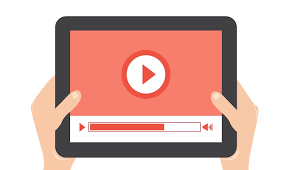 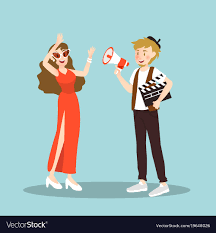 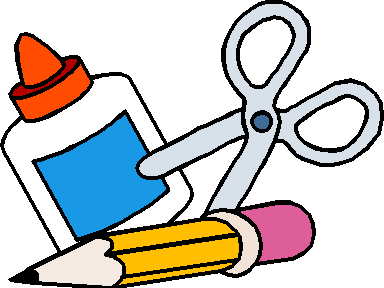 Which parts of your body are for listening?
Watch a video about Howard B.Wigglebottom
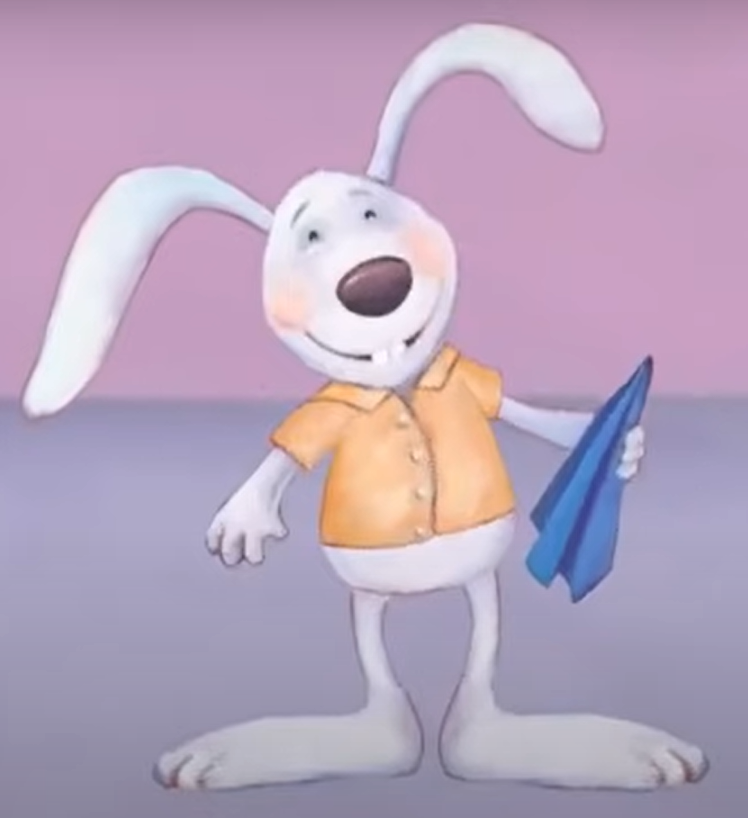 Which parts of your body are for listening?
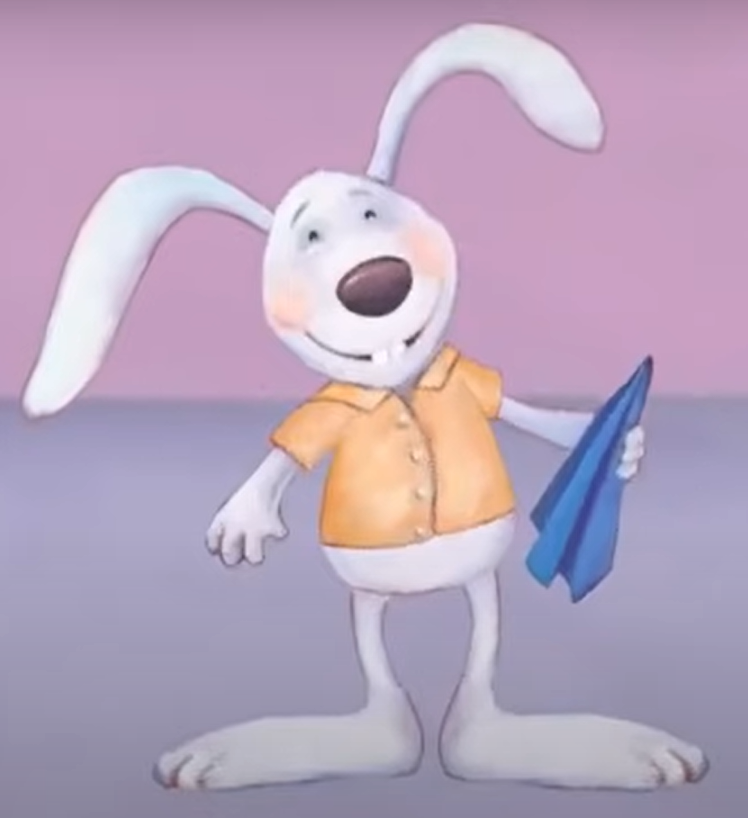 Use our ears when listening
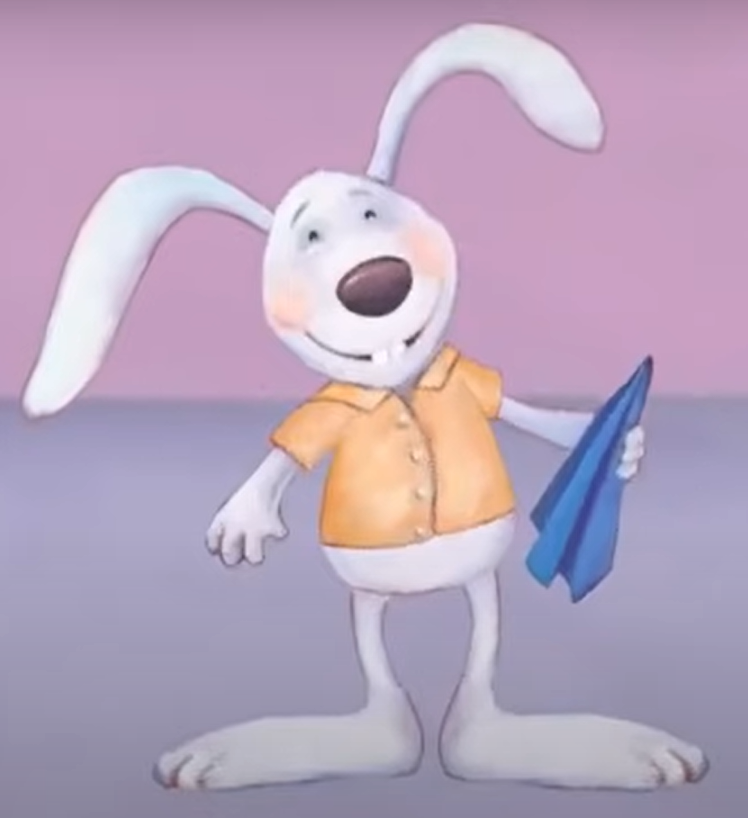 Use our face when listening
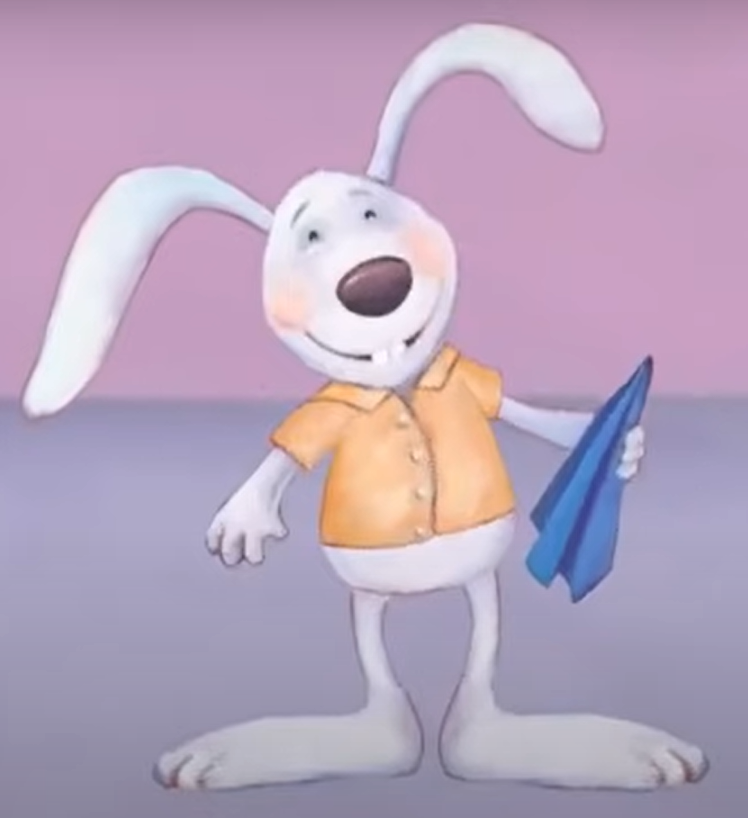 Use our eyes when listening
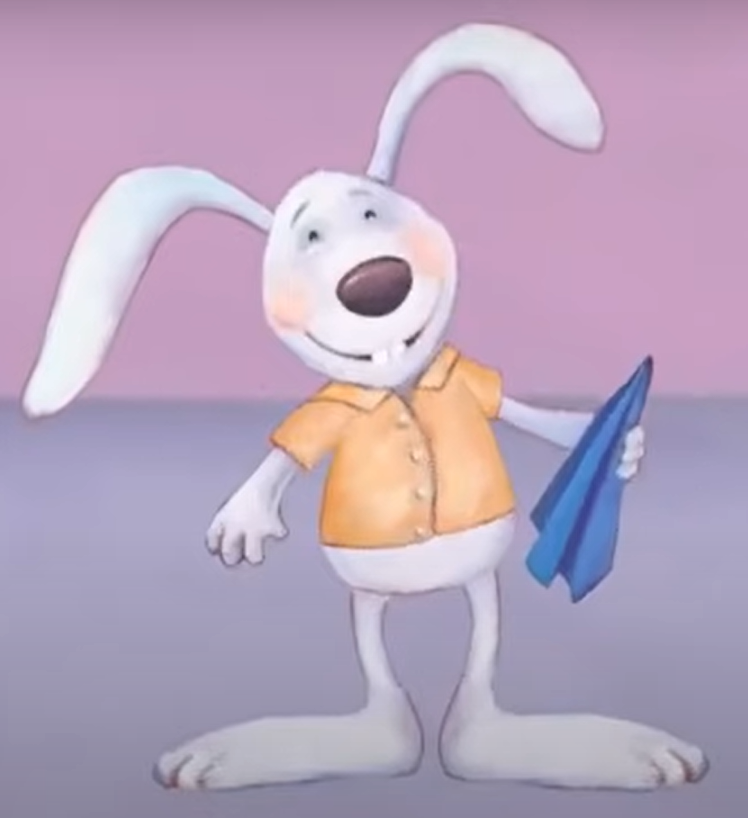 Use our mouth when listening
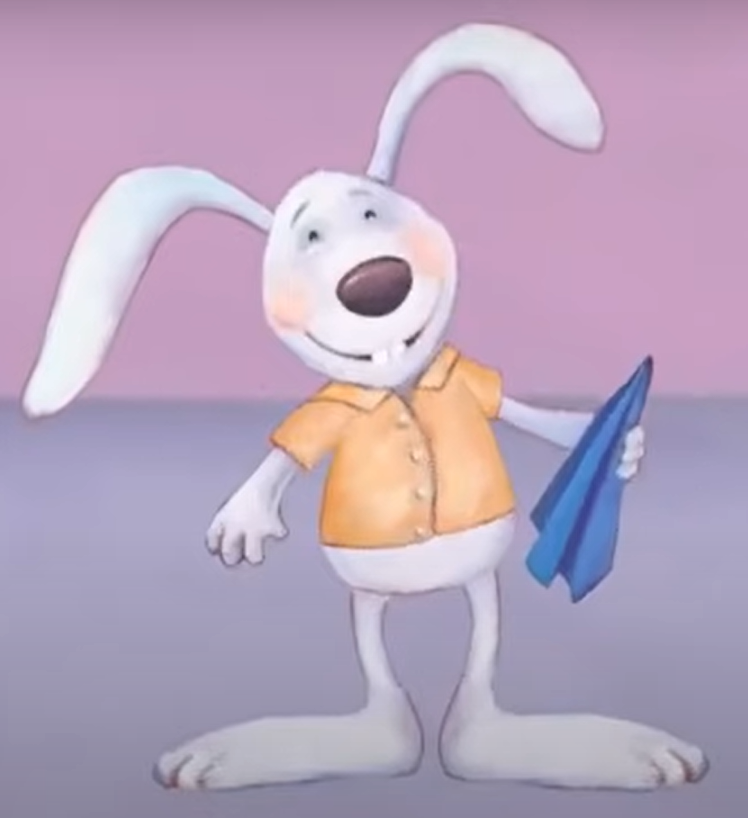 Use our hands when listening
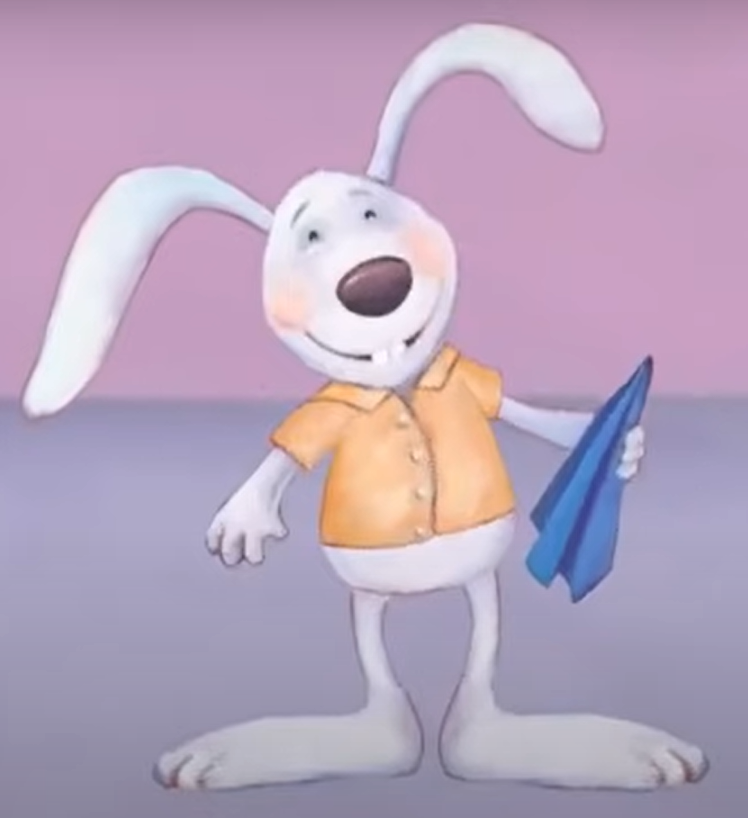 Use our feet when listening
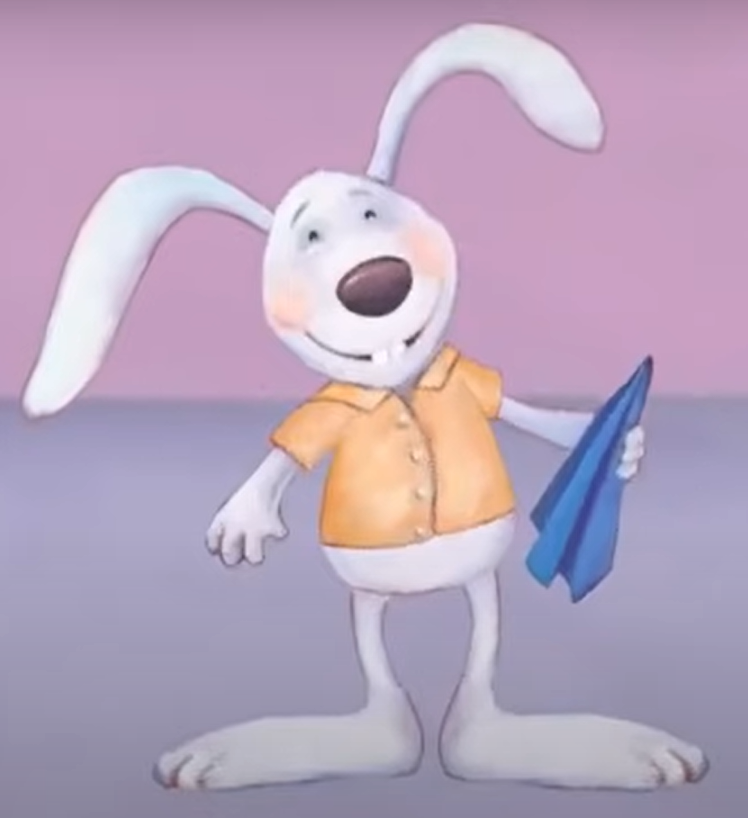 Use our brain when listening
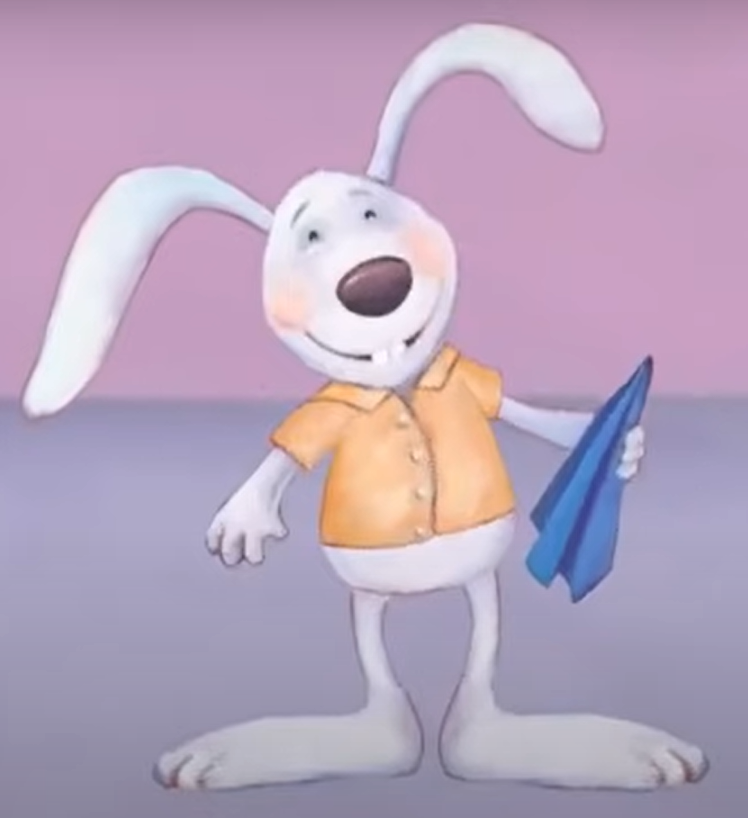 Use our heart when listening
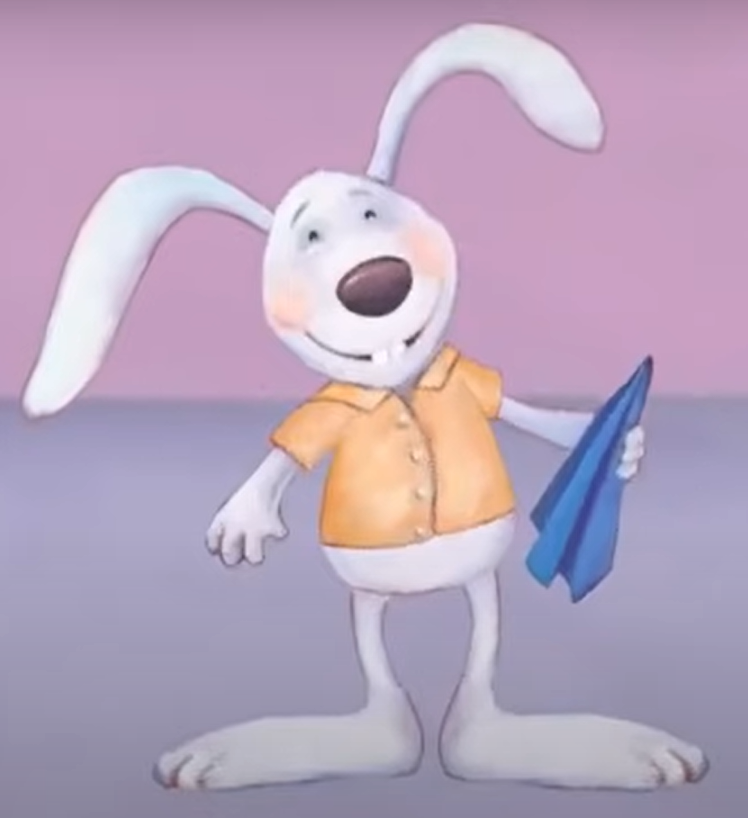 Bunny ear headband
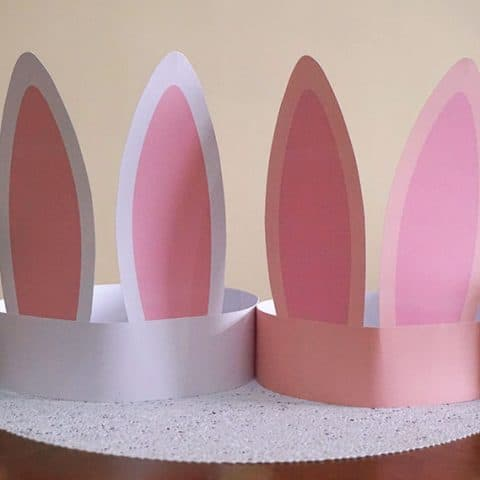 Expected behaviors
Watch		Listen		Work		Ask for help
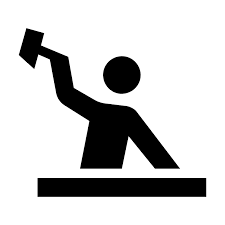 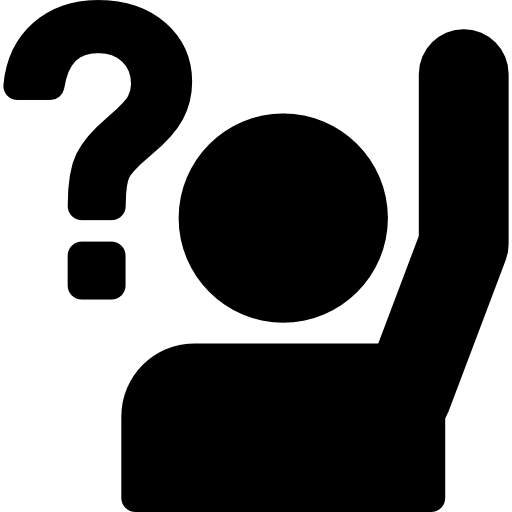 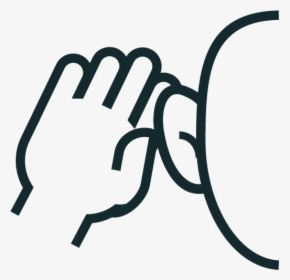 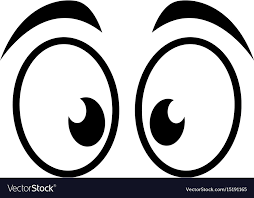